App. F
El
libro
importante
acerca de
Bienes
y
Servicios
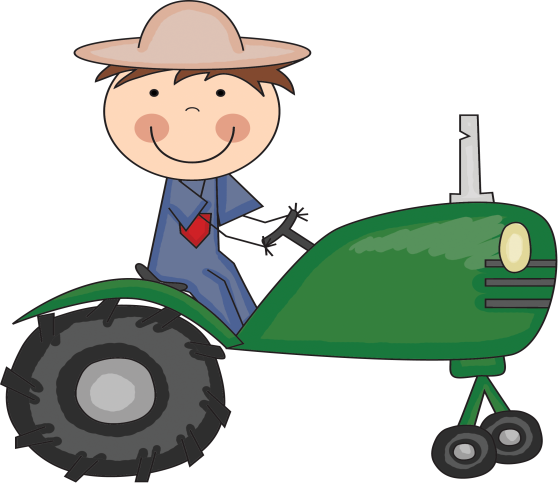 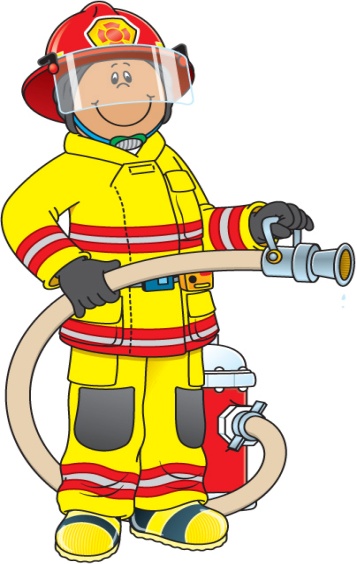 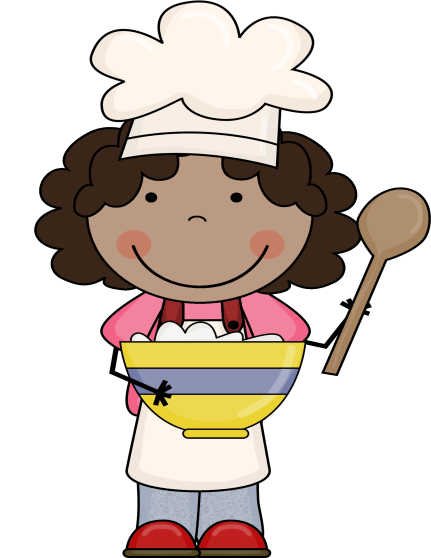 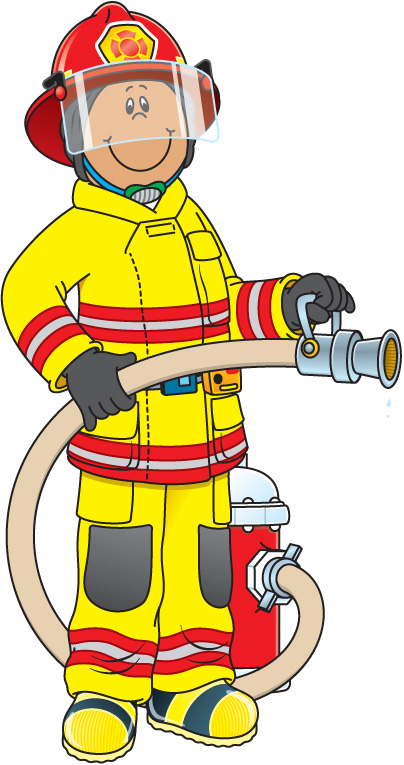 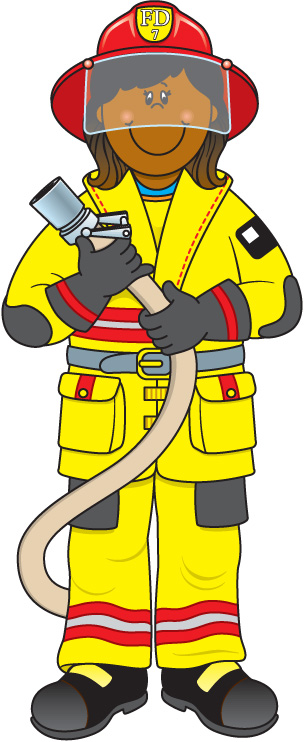 Lo importante de los 
bomberos es que apagan 
incendios. 
Ellos brindan un servicio.
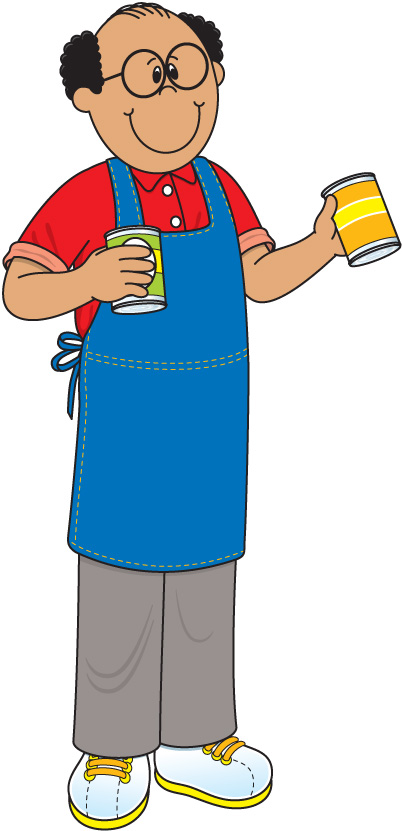 Lo importante de los 
tenderos es que venden 
comida.
Ellos brindan bienes.
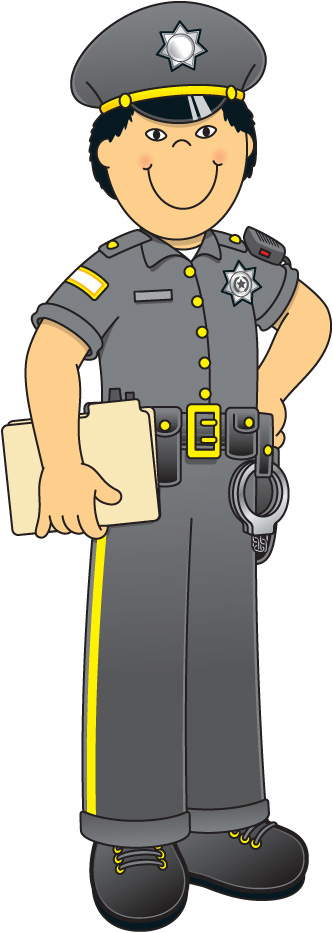 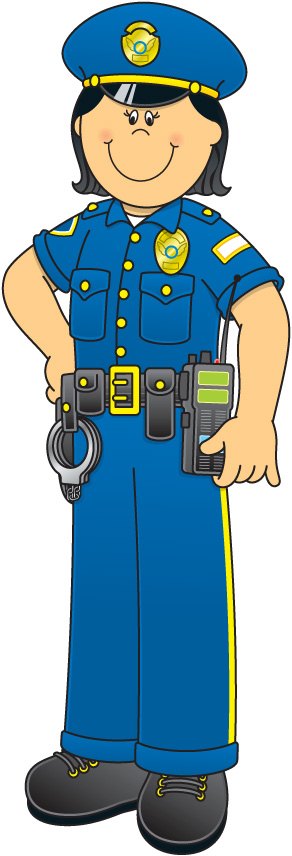 Lo importante de los policías es que nos mantienen seguros. 
Ellos brindan un servicio.
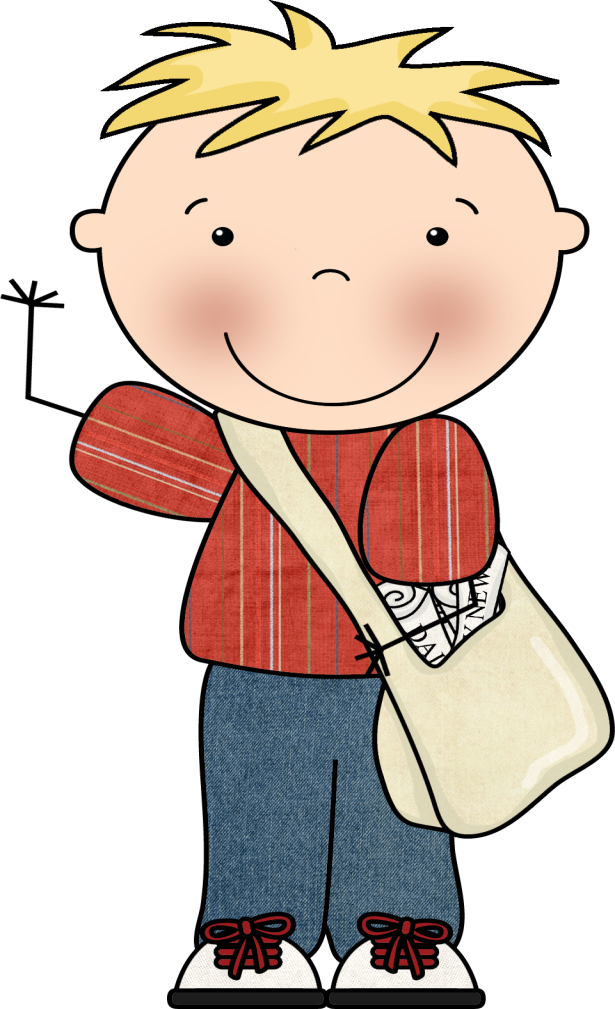 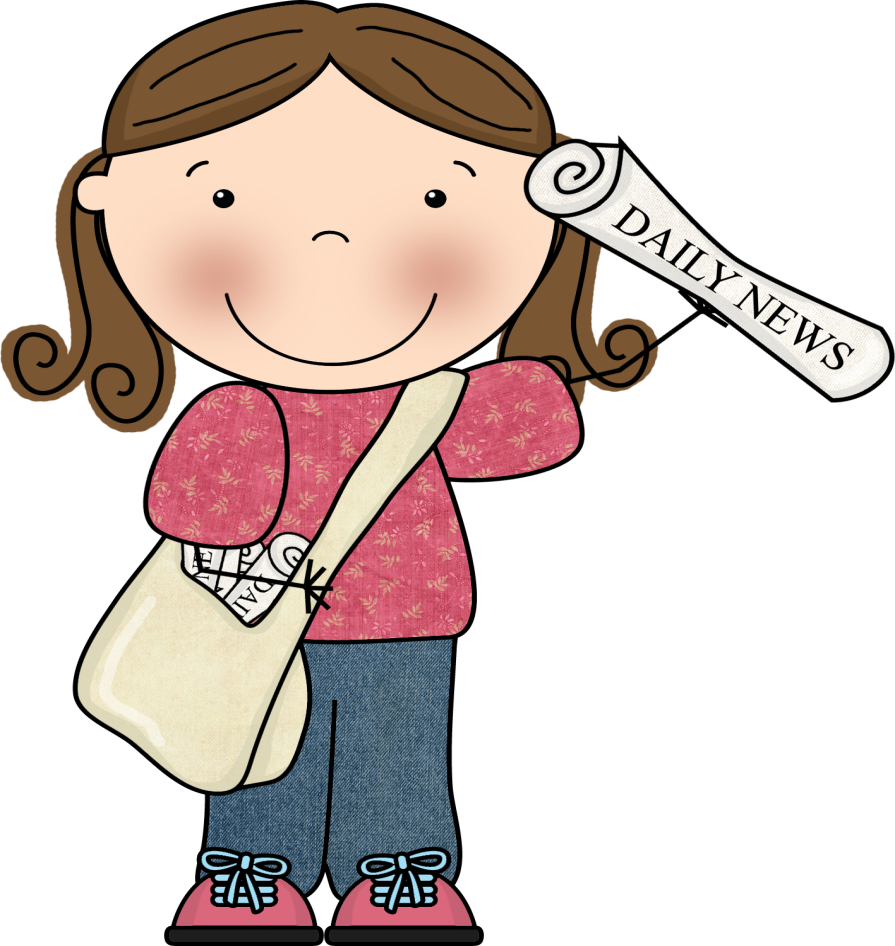 Lo importante de los             vendedores de periódicos              es que nos traen nuestro            periódico.
Ellos brindan bienes.
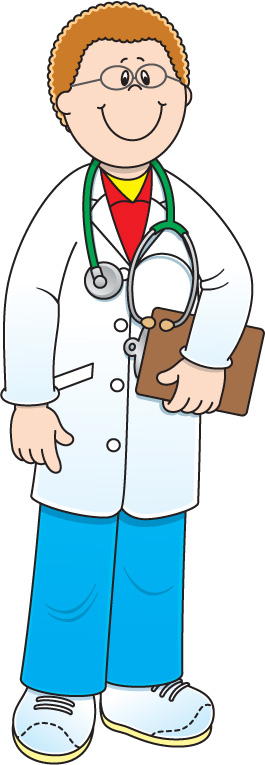 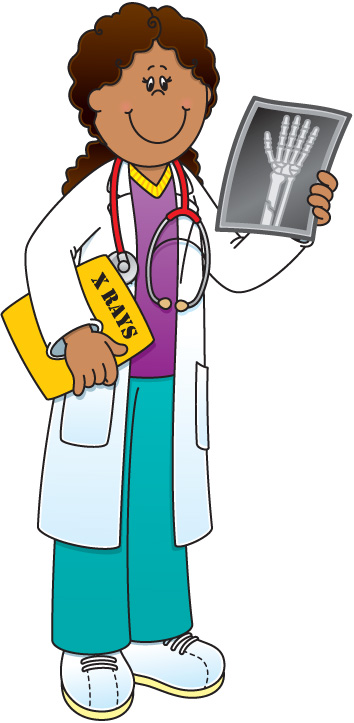 Lo importante de los 
doctores es que nos 
mantienen saludables. 
Ellos brindan un servicio.
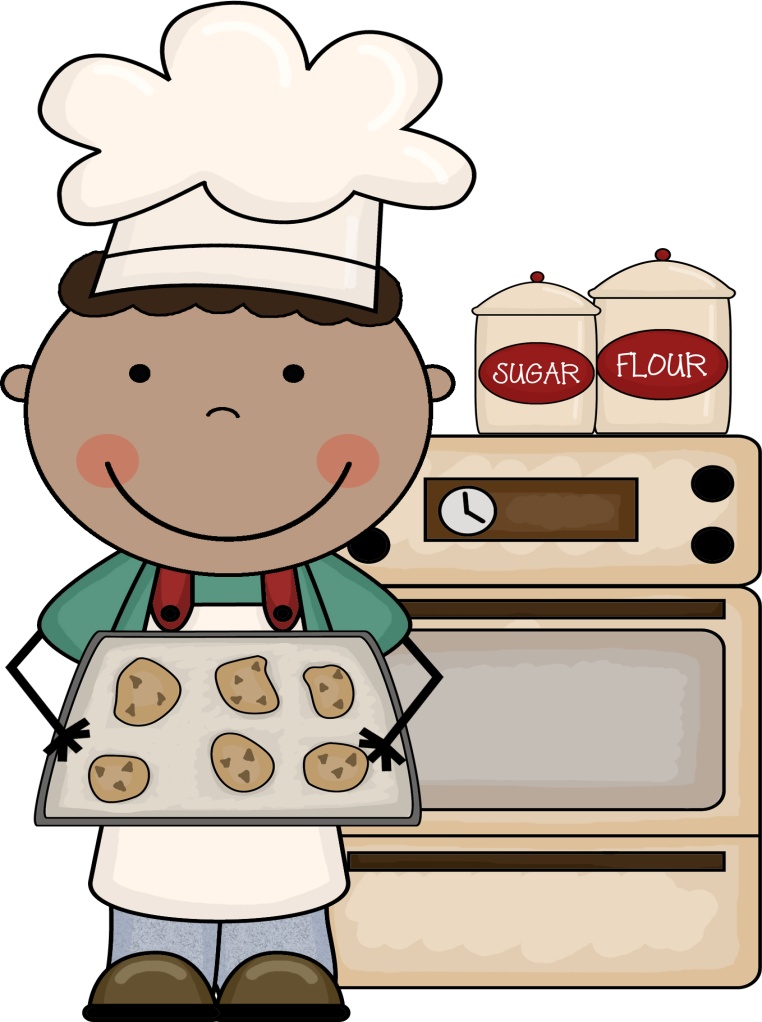 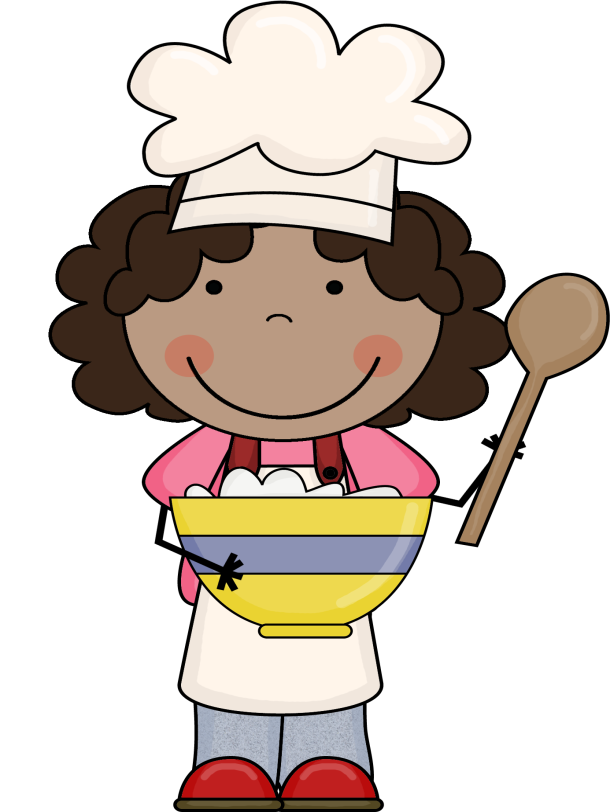 Lo importante de los 
panaderos es que nos 
proveen galletas y pasteles.
Ellos brindan bienes.
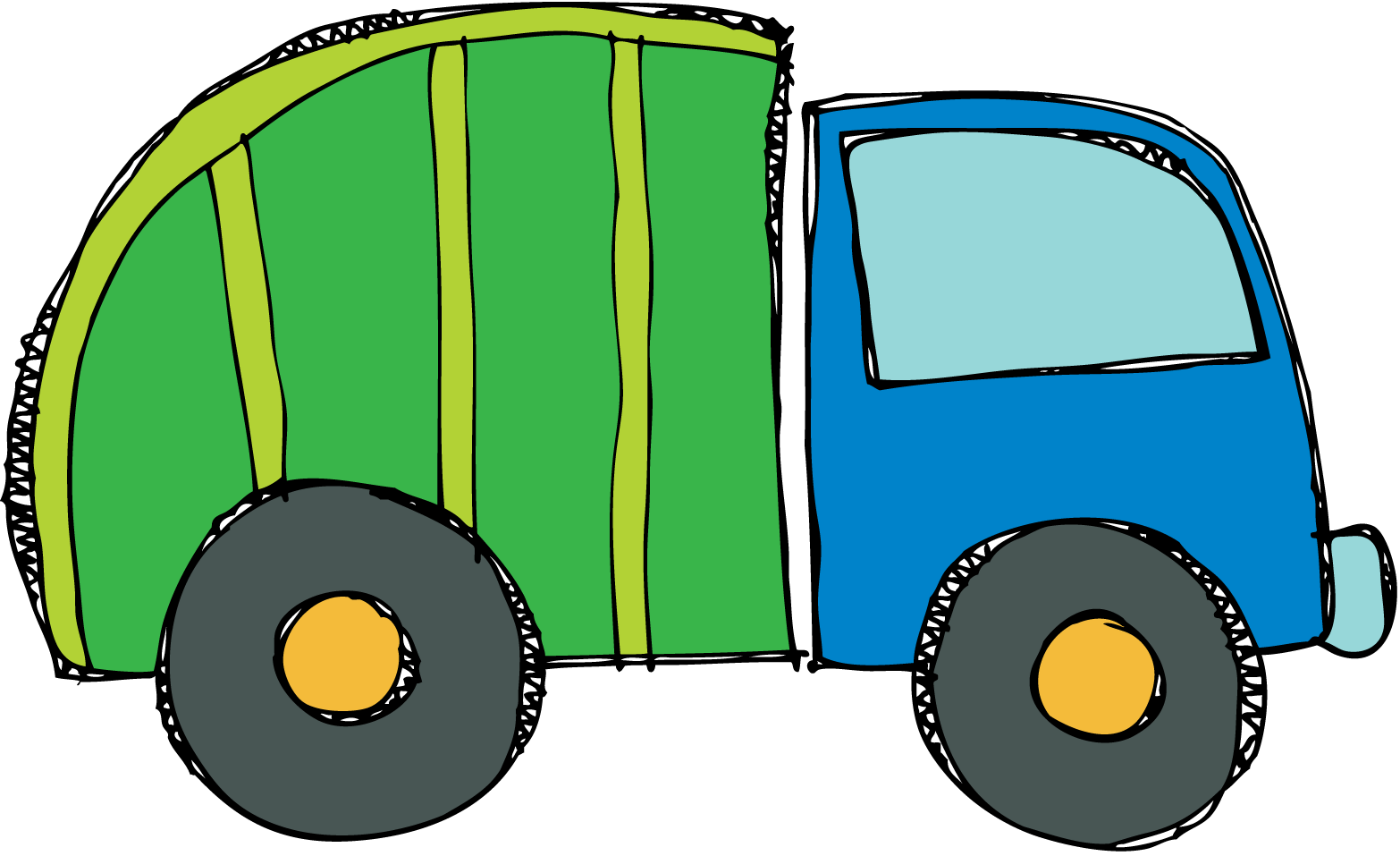 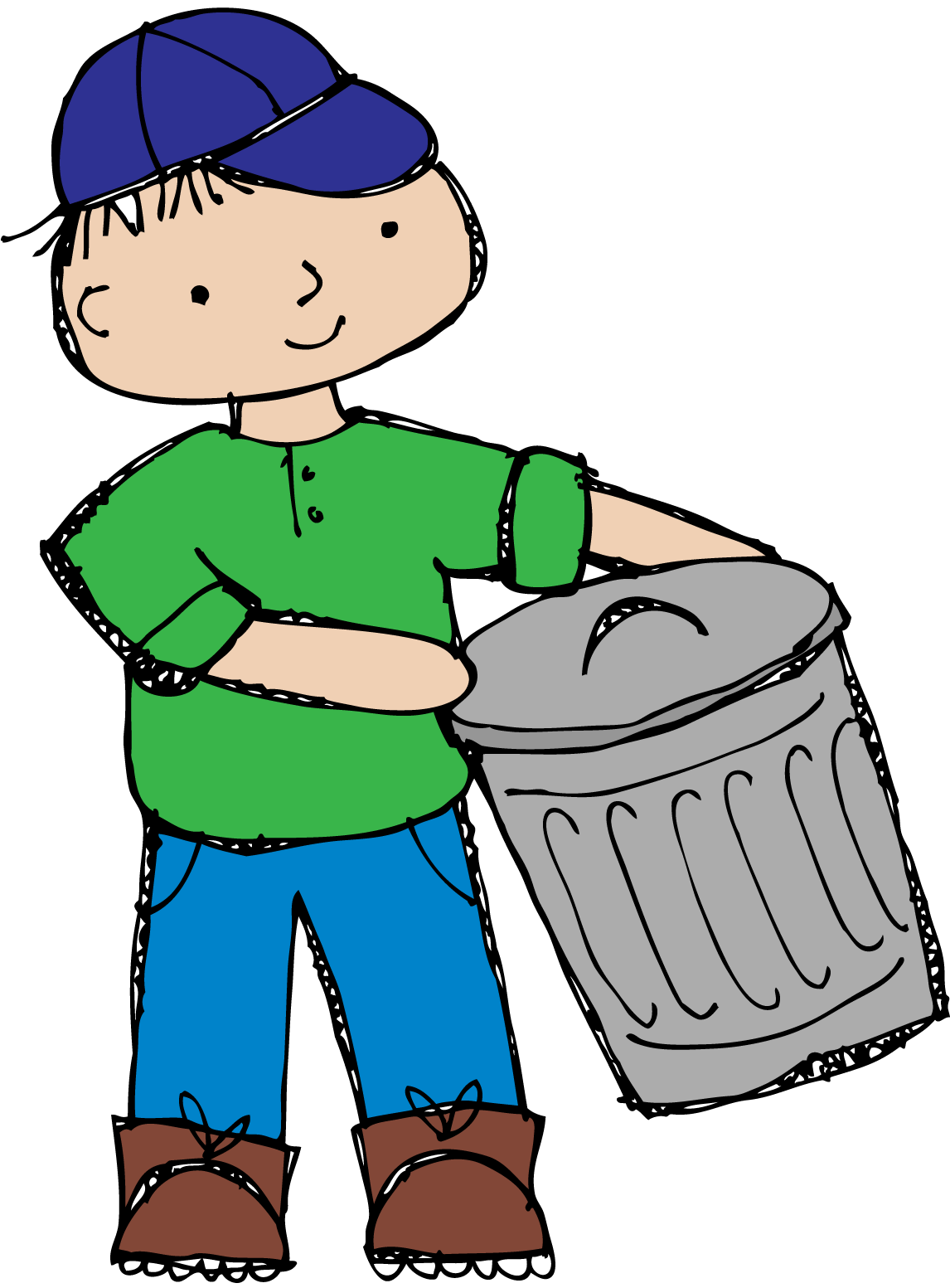 Lo importante de los             recolectores de basura es           que se llevan nuestra basura.
Ellos brindan un servicio.
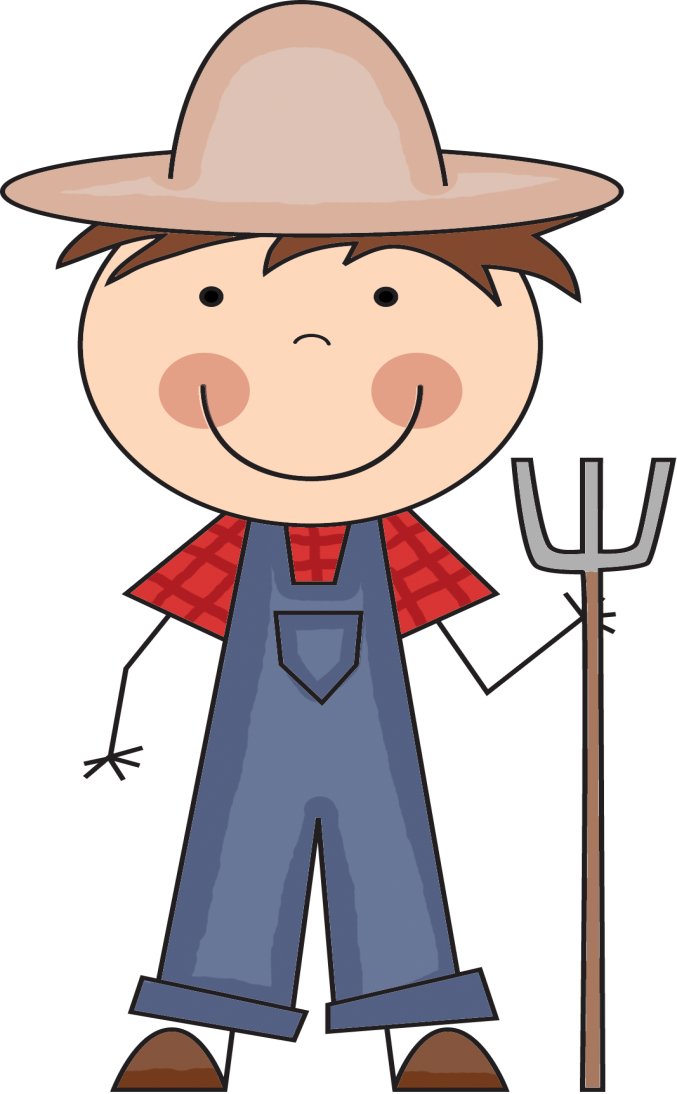 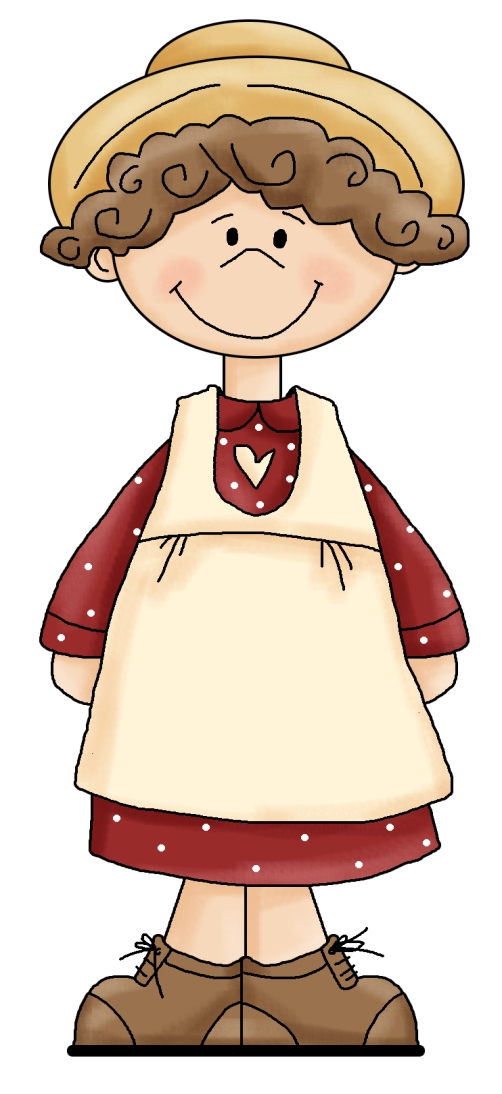 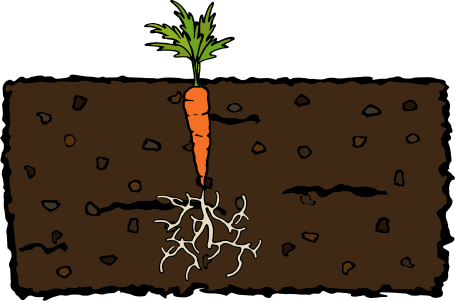 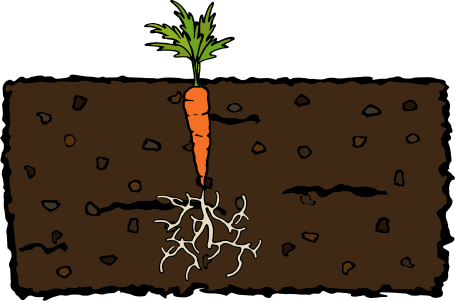 Lo importante de los 
campesinos es que cultivan nuestra comida.
Ellos brindan bienes.
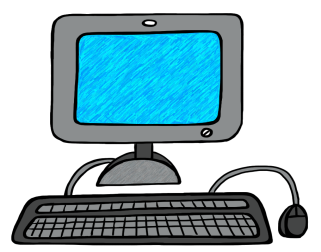 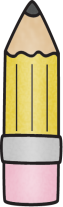 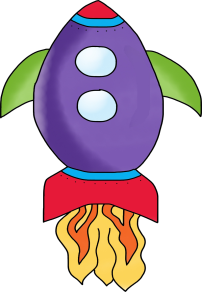 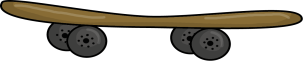 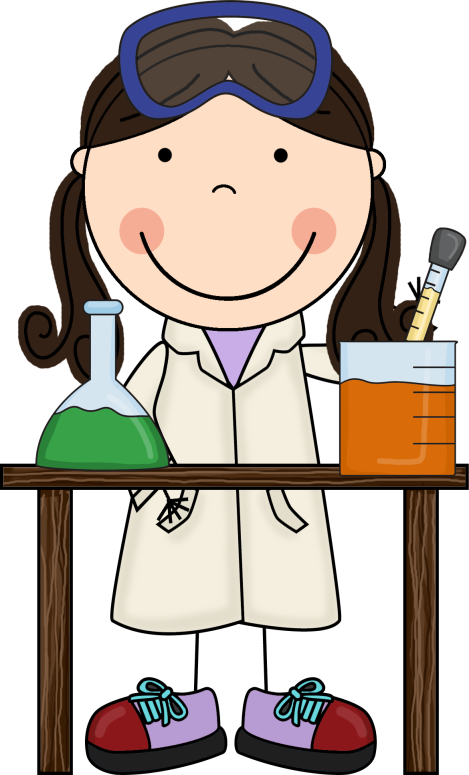 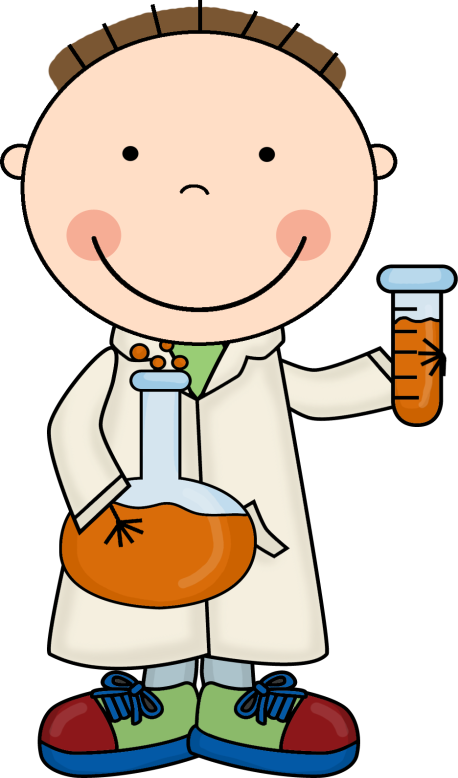 ¡Lo importante de los 
inventores es que inventan muchas cosas!
Ellos brindan bienes.
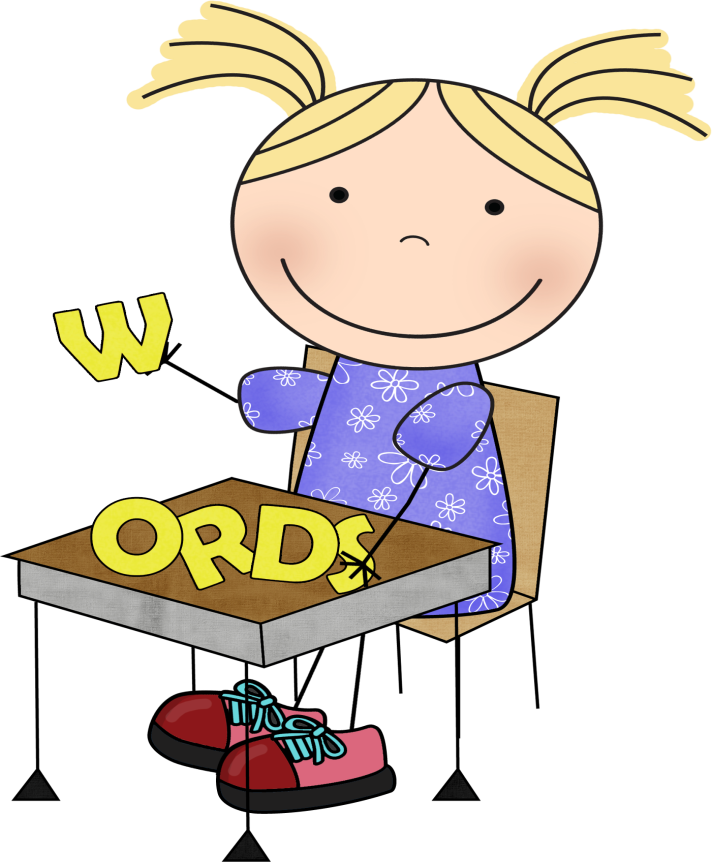 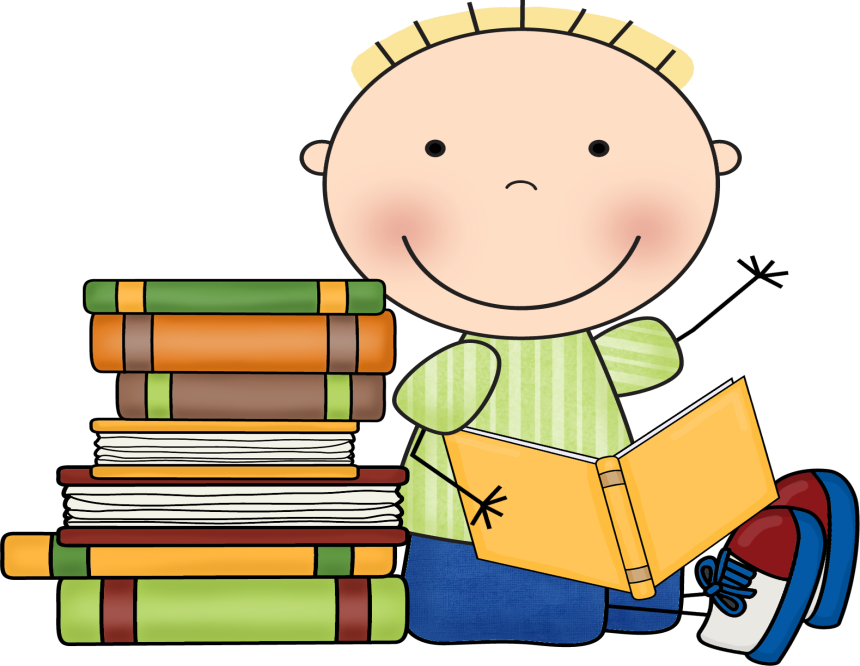 Lo importante es que tú puedes hacer cualquier cosa.
¿Vas a brindar bienes o servicios?